DANTULARI NARAYANA RAJA COLLEGE
(AUTONOMUS)
Department of Biochemistry
Conducted BY 
SIR.RAMESH (HOD)
M.SC M.PHIL
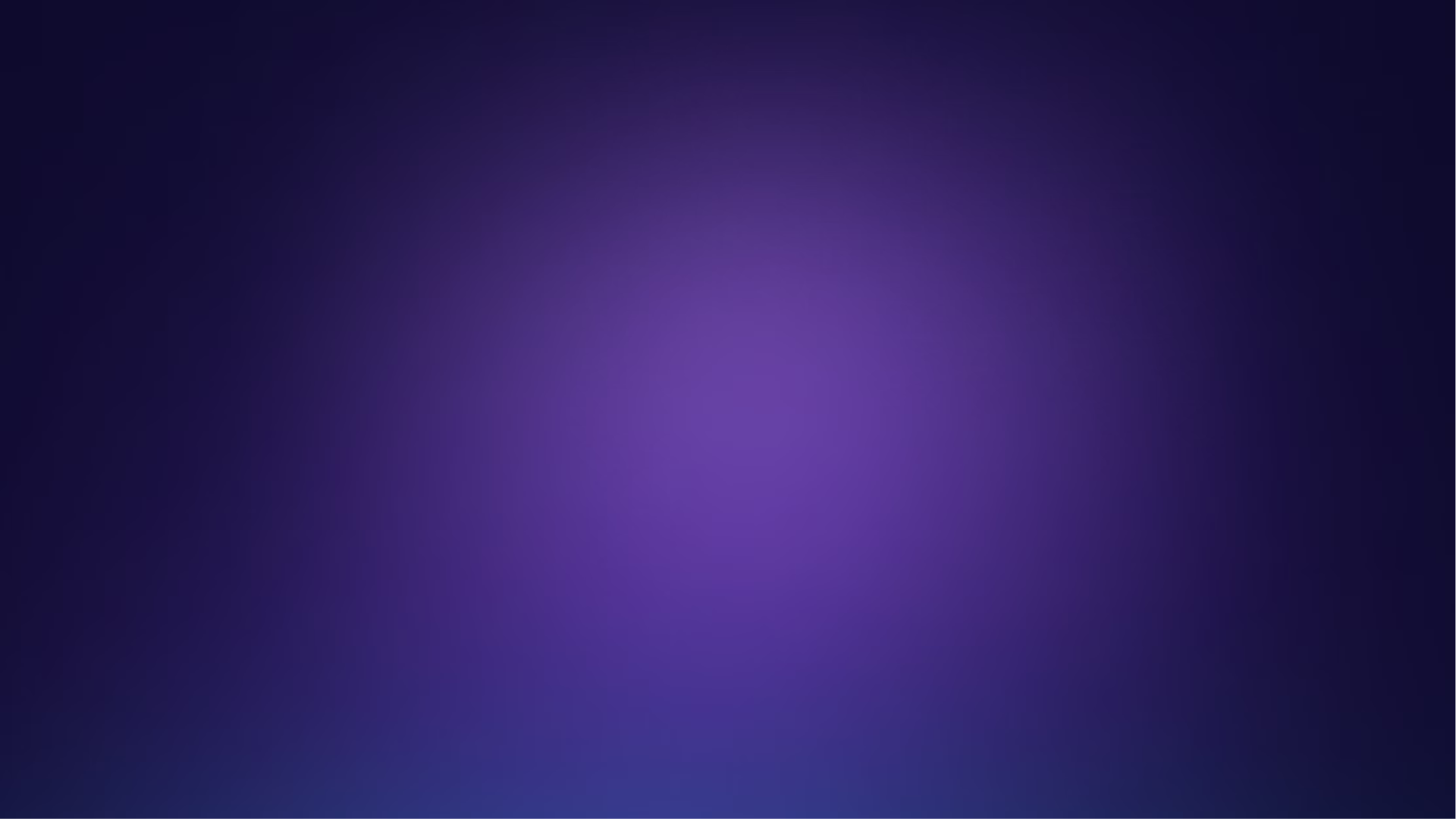 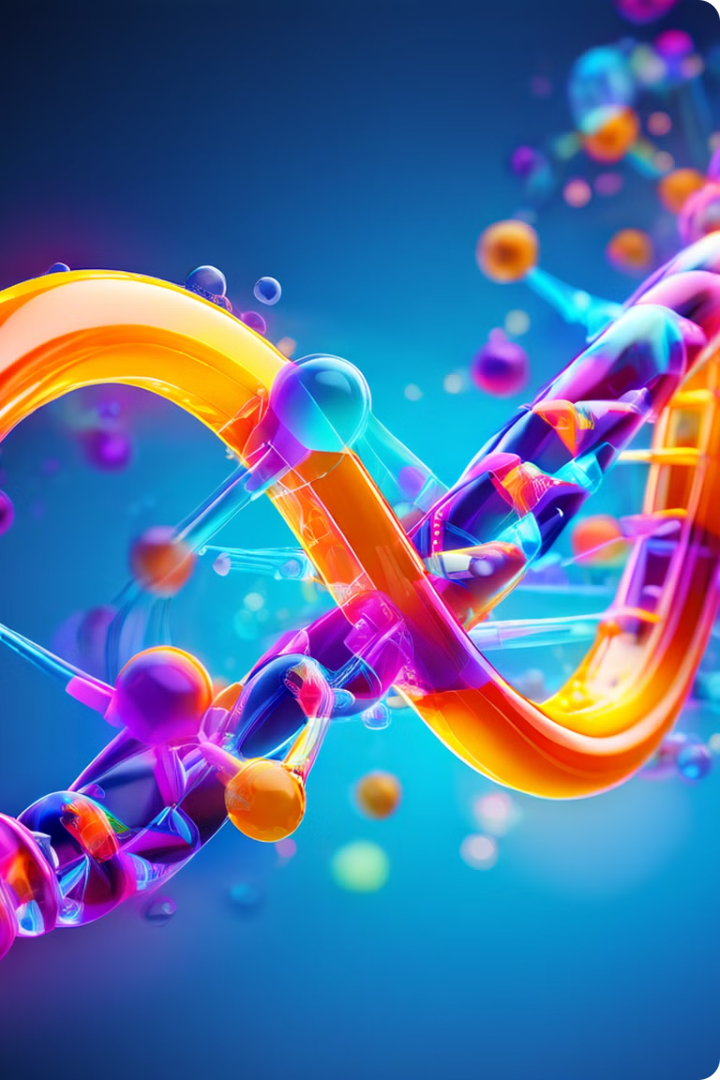 Introduction to Genetic Engineering
Genetic engineering is a powerful tool that allows us to directly manipulate the genetic makeup of organisms, opening up a world of possibilities in various fields. It has revolutionized our understanding of life and its applications extend across medicine, agriculture, and even environmental sciences.
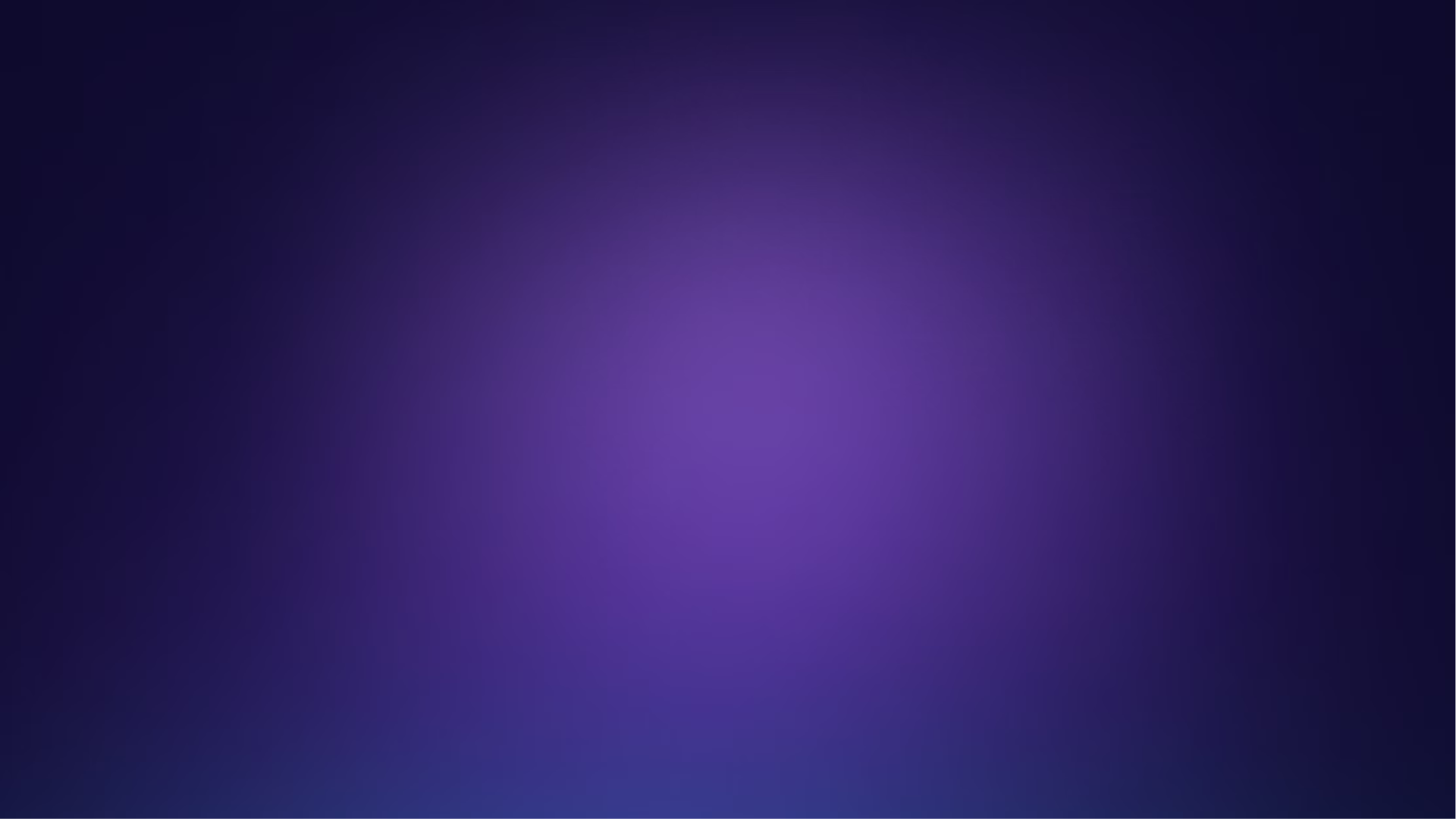 Fundamentals of DNA and Genetic Information
At the heart of genetic engineering lies the understanding of DNA, the molecule that carries the blueprint of life. DNA is composed of nucleotides, arranged in a double helix structure. These nucleotides, adenine (A), guanine (G), cytosine (C), and thymine (T), code for the production of proteins, which are the building blocks of life. This genetic information is organized into genes, which are functional units that determine specific traits.
DNA Structure
Genetic Code
1
2
DNA is a double helix, like a twisted ladder. The rungs of the ladder are made up of base pairs, which are two nucleotides that bond together.
The sequence of nucleotides in DNA determines the sequence of amino acids in proteins. This sequence of amino acids determines the protein's function.
Gene Expression
Mutations
3
4
Gene expression is the process by which the information in DNA is used to create proteins. This process involves transcription and translation.
Mutations are changes in the DNA sequence. These changes can be beneficial, harmful, or have no effect on the organism.
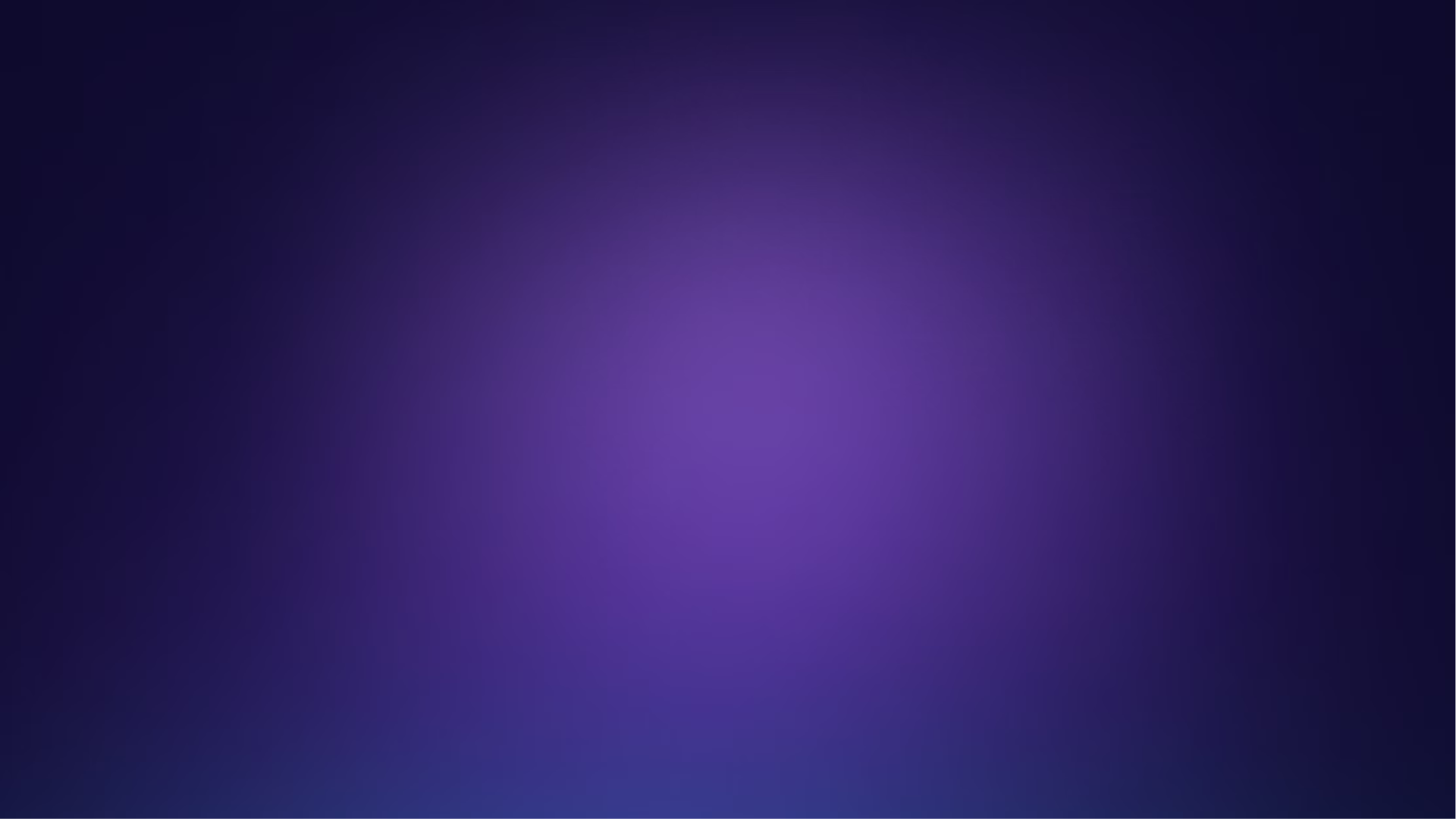 Recombinant DNA Technology
Recombinant DNA technology is a cornerstone of genetic engineering. It involves the manipulation of DNA sequences to create new combinations of genes. This process starts with isolating specific DNA fragments of interest and then inserting them into a carrier molecule, usually a vector. These vectors can be plasmids, viruses, or artificial chromosomes. Once inserted, the modified DNA is introduced into a host organism, where it can replicate and express the desired traits.
Isolation of DNA
1
The desired DNA fragment is isolated from the source organism using various techniques, such as restriction enzymes, which cut DNA at specific sequences.
Insertion into Vector
2
The isolated DNA fragment is inserted into a suitable vector, which can then be introduced into a host organism. This vector carries the gene into the host cell.
Transformation of Host
3
The vector containing the desired gene is introduced into the host organism, which can be bacteria, yeast, or plant cells. The host organism then replicates the new gene.
Expression of Gene
4
The gene integrated into the host organism's genome is transcribed and translated, resulting in the production of the desired protein or the expression of the desired trait.
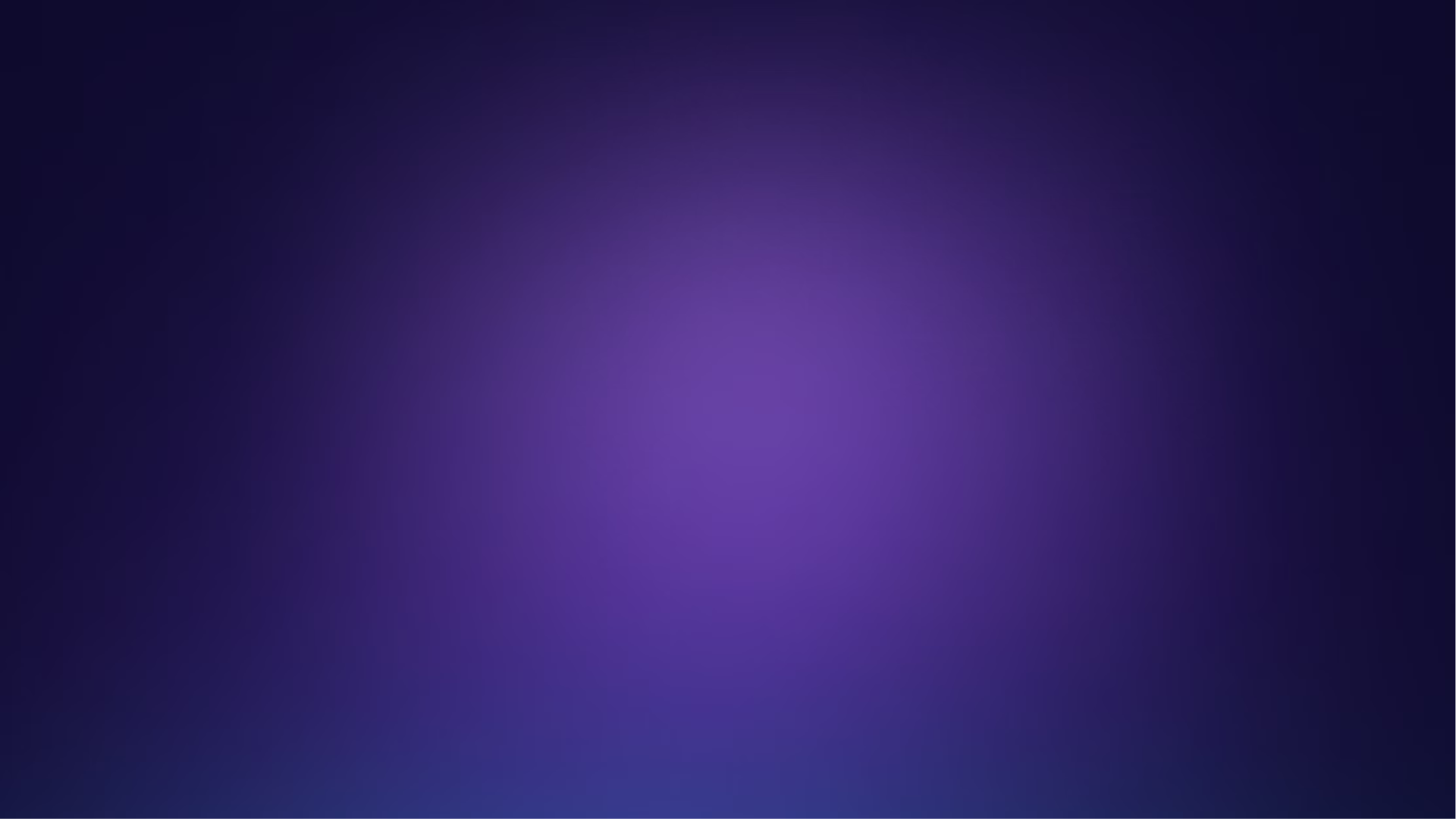 Genetic Modification Techniques
Genetic modification techniques allow scientists to alter the genetic makeup of organisms with precision. Some of the most prominent techniques include CRISPR-Cas9, which enables targeted gene editing, allowing scientists to change, add, or remove specific DNA sequences. Other techniques include zinc-finger nucleases and TALENs, also used for targeted gene editing, though with different mechanisms. The advancements in these techniques have opened doors to numerous applications in medicine, agriculture, and environmental science.
CRISPR-Cas9
Zinc-Finger Nucleases
TALENs
A revolutionary gene editing tool that utilizes a guide RNA to direct the Cas9 enzyme to a specific DNA sequence. This allows for targeted changes, insertions, or deletions in the genome.
Proteins that bind to specific DNA sequences and can be engineered to cut DNA at specific locations. This allows for targeted gene editing and gene disruption.
Another type of protein-based gene editing tool that uses a modular assembly of DNA-binding domains to target specific DNA sequences. It allows for precise editing of genes.
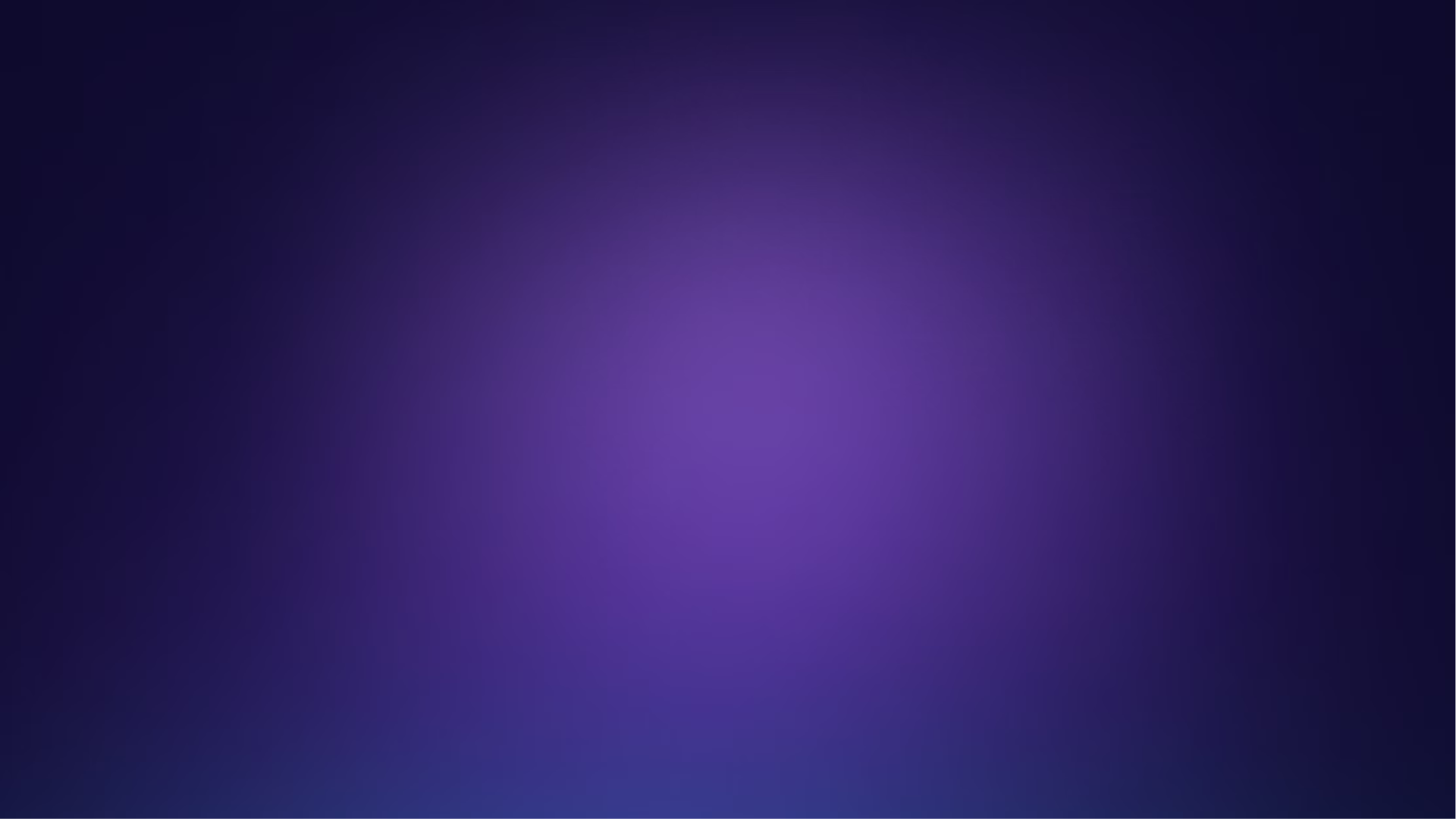 Applications of Genetic Engineering
The applications of genetic engineering are vast and continue to expand. In medicine, genetic engineering is used to develop gene therapies for inherited diseases. This involves correcting defective genes or introducing functional copies to cure diseases like cystic fibrosis and muscular dystrophy. It is also being used to develop novel vaccines and create genetically engineered cells to produce therapeutic proteins.
Medicine
Agriculture
Gene therapies for inherited diseases, development of vaccines, and production of therapeutic proteins.
Developing crops with improved yields, disease resistance, and nutritional content. Engineering pest-resistant crops and crops that are tolerant to harsh environmental conditions.
Industry
Environmental Science
Producing biofuels from genetically modified organisms, creating new materials with enhanced properties, and using microorganisms to clean up environmental pollution.
Developing organisms that can remediate pollution, creating bio-based solutions for sustainable agriculture, and improving carbon sequestration capabilities of plants.
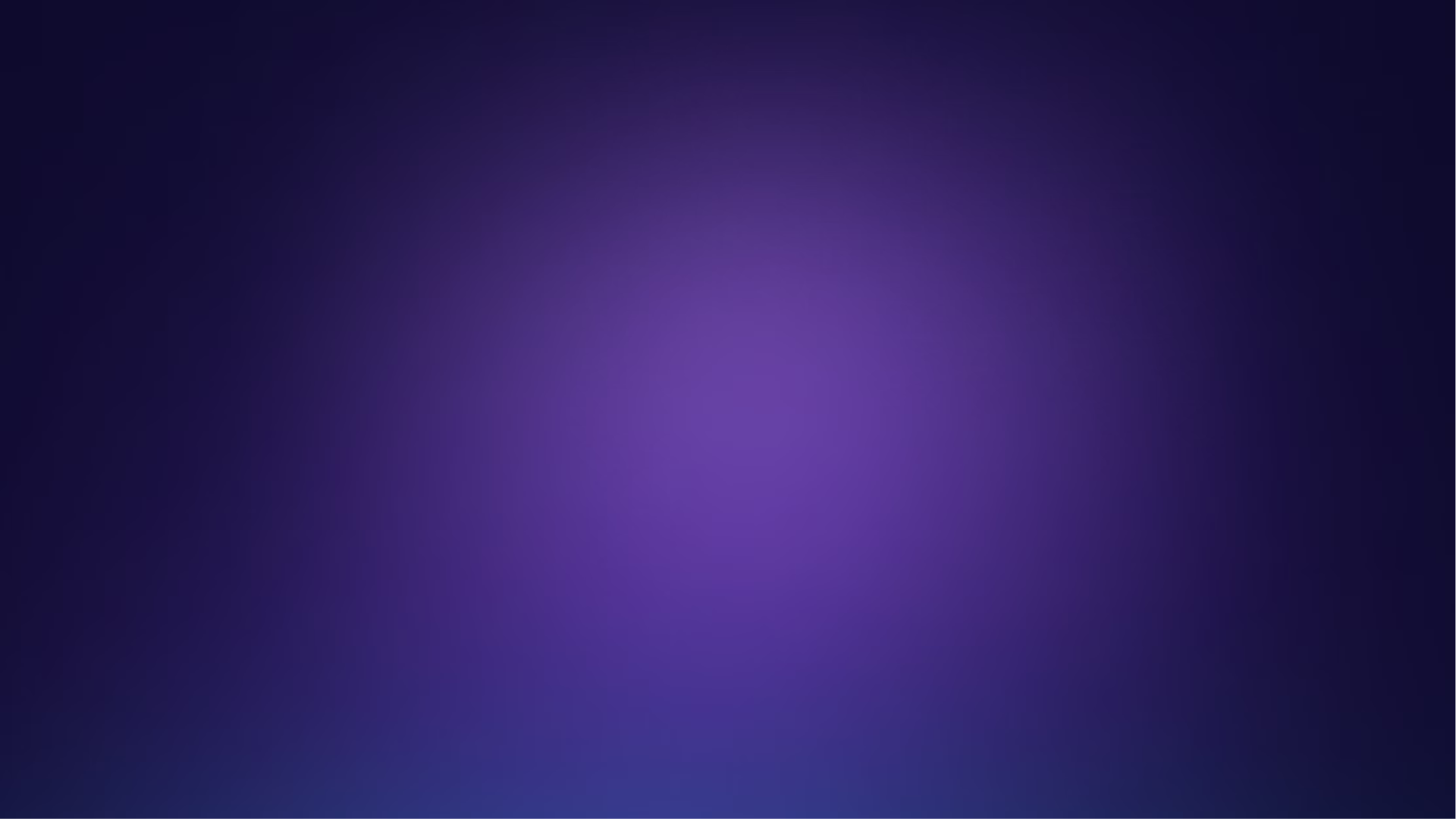 Ethical Considerations in Genetic Engineering
The power of genetic engineering brings with it a range of ethical considerations. One prominent concern is the potential for unintended consequences. Altering the genetic makeup of an organism could have unforeseen effects on the ecosystem or lead to the creation of new diseases. There are also concerns about the potential for genetic discrimination and the equitable access to genetic technologies.
Informed Consent
Ensuring that individuals understand the risks and benefits of genetic engineering before undergoing procedures.
Privacy and Confidentiality
Protecting the genetic information of individuals from misuse and unauthorized access.
Equity and Access
Making genetic technologies available to all, regardless of socioeconomic status or geographic location.
Environmental Impact
Assessing and mitigating potential risks to the environment, such as the creation of invasive species or the disruption of ecosystems.
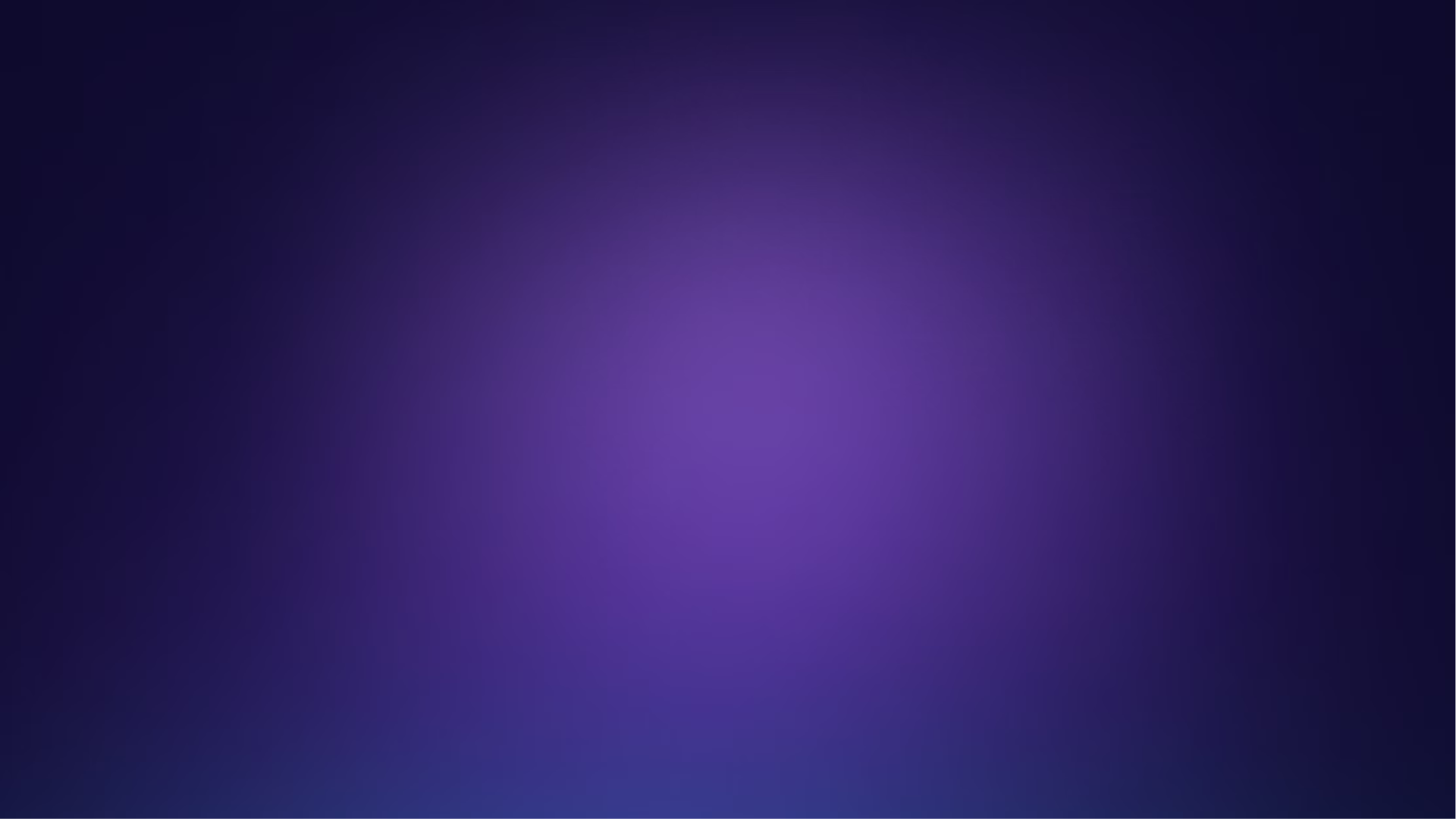 Future Advancements and Challenges
The future of genetic engineering holds immense promise, with advancements expected in gene editing techniques, gene therapy, and the creation of novel organisms. However, significant challenges remain. These include ensuring the safety and efficacy of genetic modifications, addressing ethical concerns, and promoting responsible innovation.
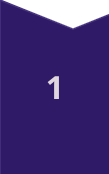 Advanced Gene Editing
Further improvements in gene editing techniques, such as CRISPR, to achieve greater precision, efficiency, and safety.
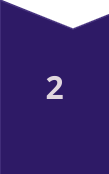 Personalized Medicine
Developing personalized treatments based on an individual's genetic makeup, leading to more effective and targeted therapies.
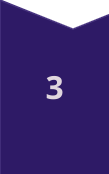 Synthetic Biology
Designing and creating entirely new organisms with specific functionalities, opening up possibilities for sustainable solutions in various fields.
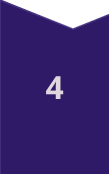 Regulation and Governance
Developing robust regulatory frameworks to ensure the ethical and responsible use of genetic engineering technologies.